PHY 341/641 
Thermodynamics and Statistical Physics

Lecture 16

Methodologies of statistical mechanics. (Chapter 5 in STP)

Simulations of ensembles
Examples of ensembles for spin systems
2/22/2012
PHY 341/641 Spring 2012 -- Lecture 16
1
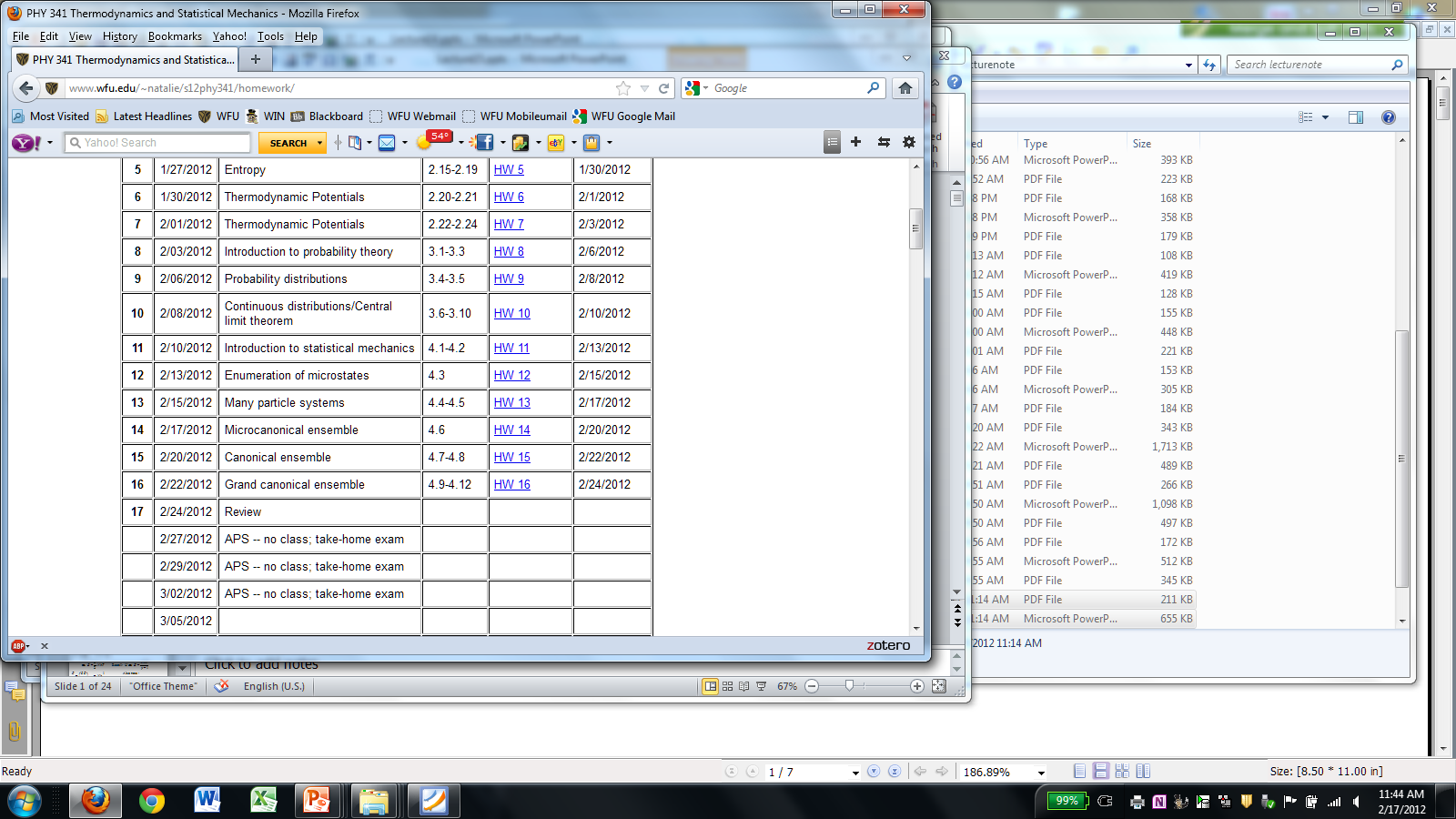 2/22/2012
PHY 341/641 Spring 2012 -- Lecture 16
2
Review:
Canonical ensemble:
Eb
Es
2/22/2012
PHY 341/641 Spring 2012 -- Lecture 16
3
Example of canonical ensemble (Prob. 4.24 in STP)
Es
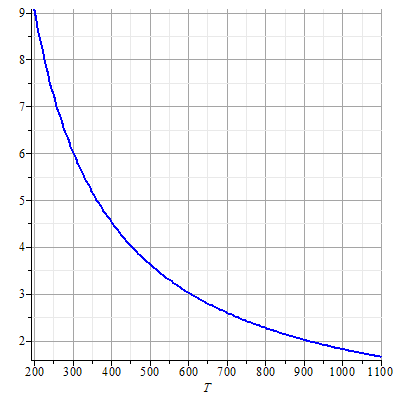 log(Ptrans/Pcis)
trans
cis
2/22/2012
PHY 341/641 Spring 2012 -- Lecture 16
4
Simulation of the canonical ensemble
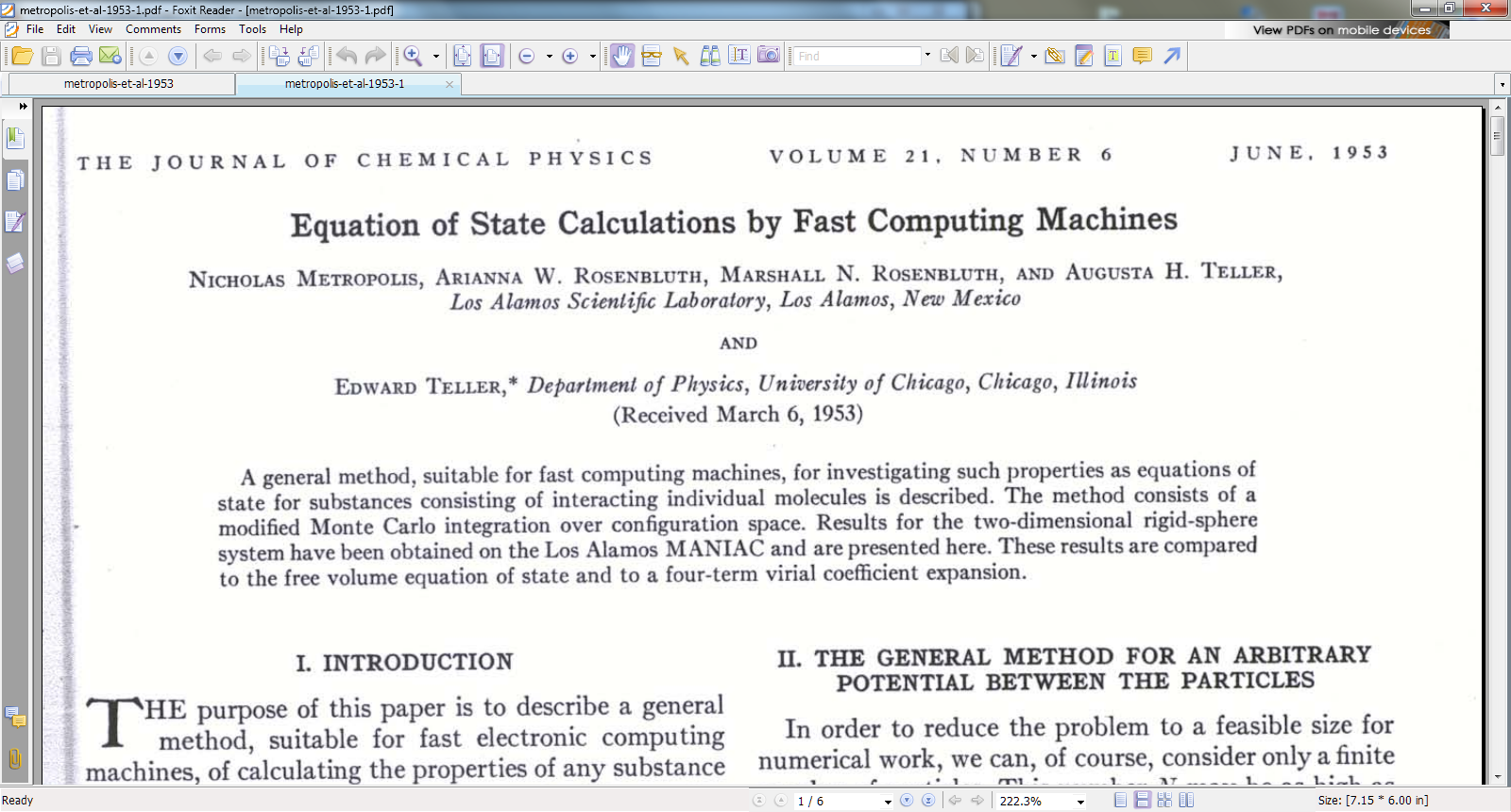 Link to pdf file of article
2/22/2012
PHY 341/641 Spring 2012 -- Lecture 16
5
Metropolis algorithm:
Start the simulation with a random choice of microstates to compose a system state s.
Choose a random microstate a to b and calculate the change of the system energy from eb-ea:
2/22/2012
PHY 341/641 Spring 2012 -- Lecture 16
6
Examine De= eb-ea :
If De<0  then accept the change.
If De>0  then accept the change with the probability            .     This can be done by generating a uniformly distributed random number r such that 0 < r < 1.   If                        then accept the new state otherwise, retain the previous state.
Repeat steps 2 and 3 M times, accumulating the summations in the numerator and denominator.
Compute the average.


Note:  Some of the programs at the www.compadre.org/stp site use this method.
2/22/2012
PHY 341/641 Spring 2012 -- Lecture 16
7
Grand canonical ensemble
Eb,Nb
Assume Es<<Eb, Ns<<Nb
Es,Ns
2/22/2012
PHY 341/641 Spring 2012 -- Lecture 16
8
Summary of ensemble results:
2/22/2012
PHY 341/641 Spring 2012 -- Lecture 16
9
Examples of ensembles for magnetic interactions
           (Chapter 5 in STP)
2/22/2012
PHY 341/641 Spring 2012 -- Lecture 16
10
Calculation of Z1
Thermodynamic functions:
2/22/2012
PHY 341/641 Spring 2012 -- Lecture 16
11
Magnetic field dependence of Z:
2/22/2012
PHY 341/641 Spring 2012 -- Lecture 16
12